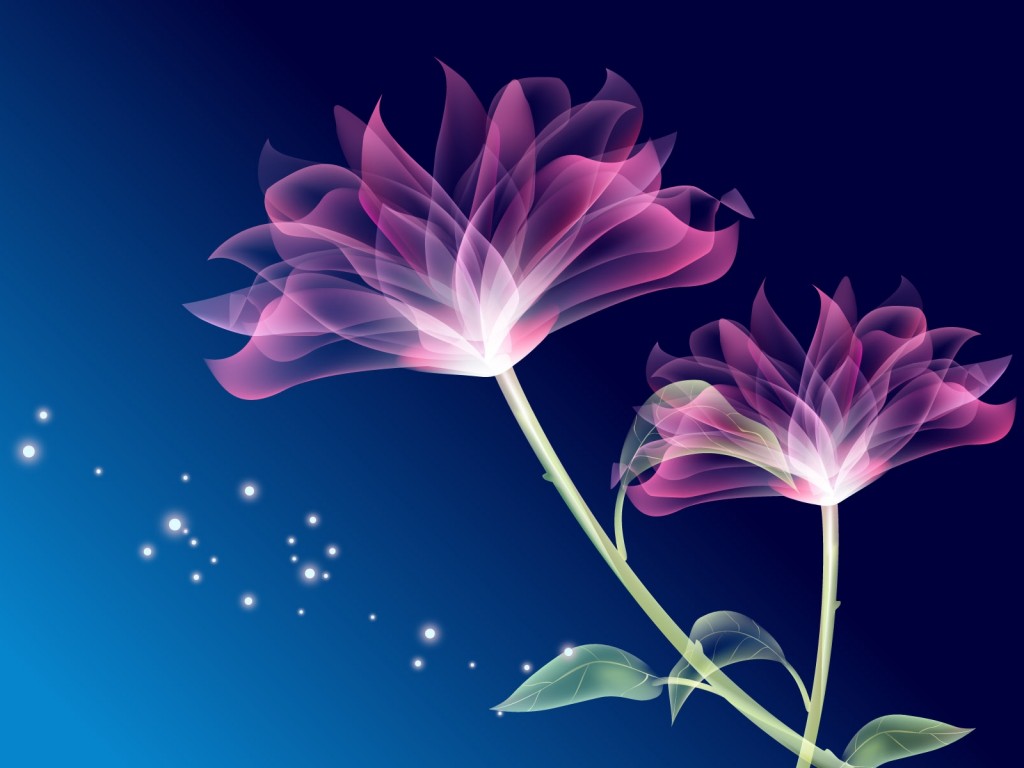 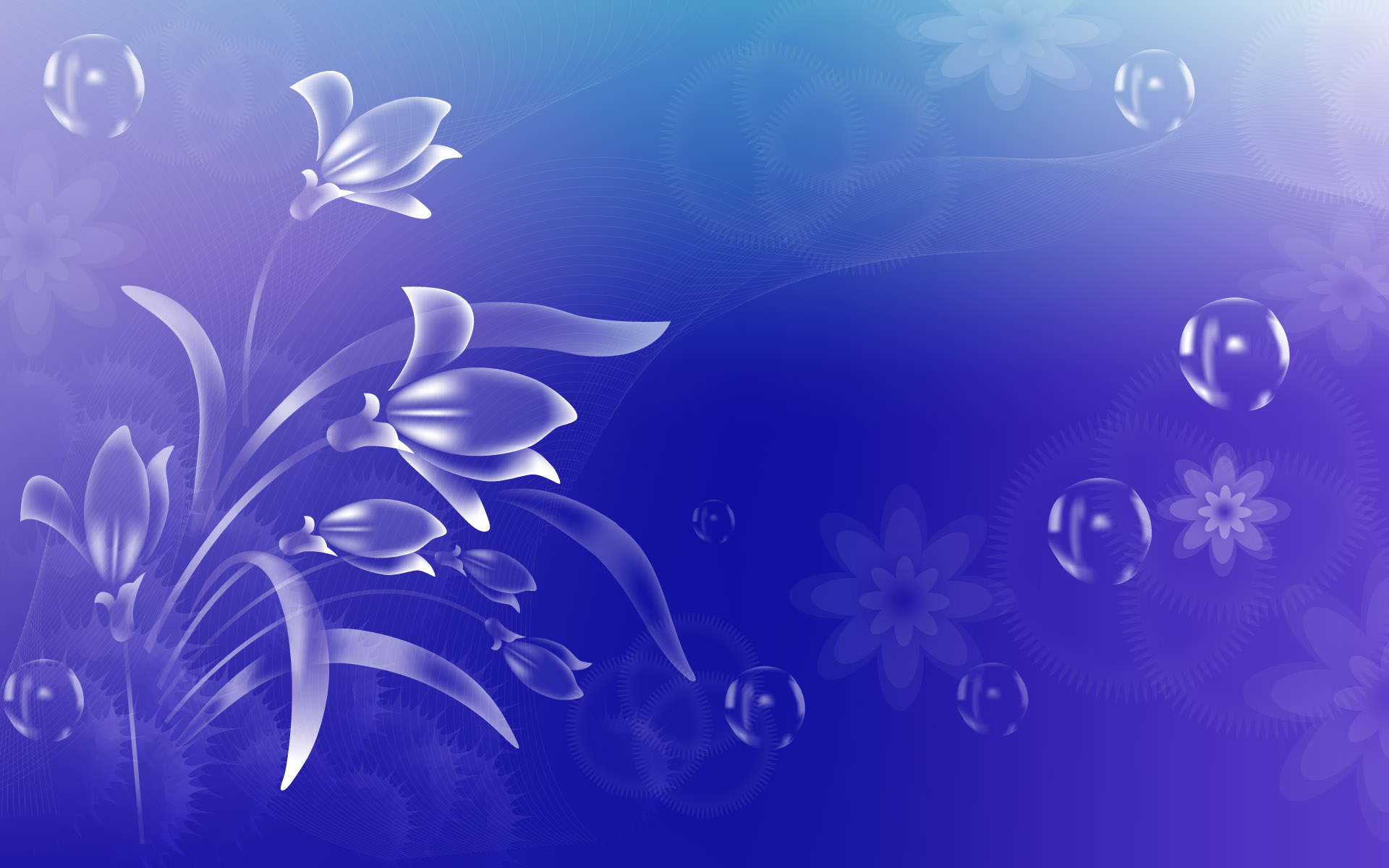 Ma.  Magdalena Sifuentes Vásquez 2C		N.L.: 29
Extensiones de video
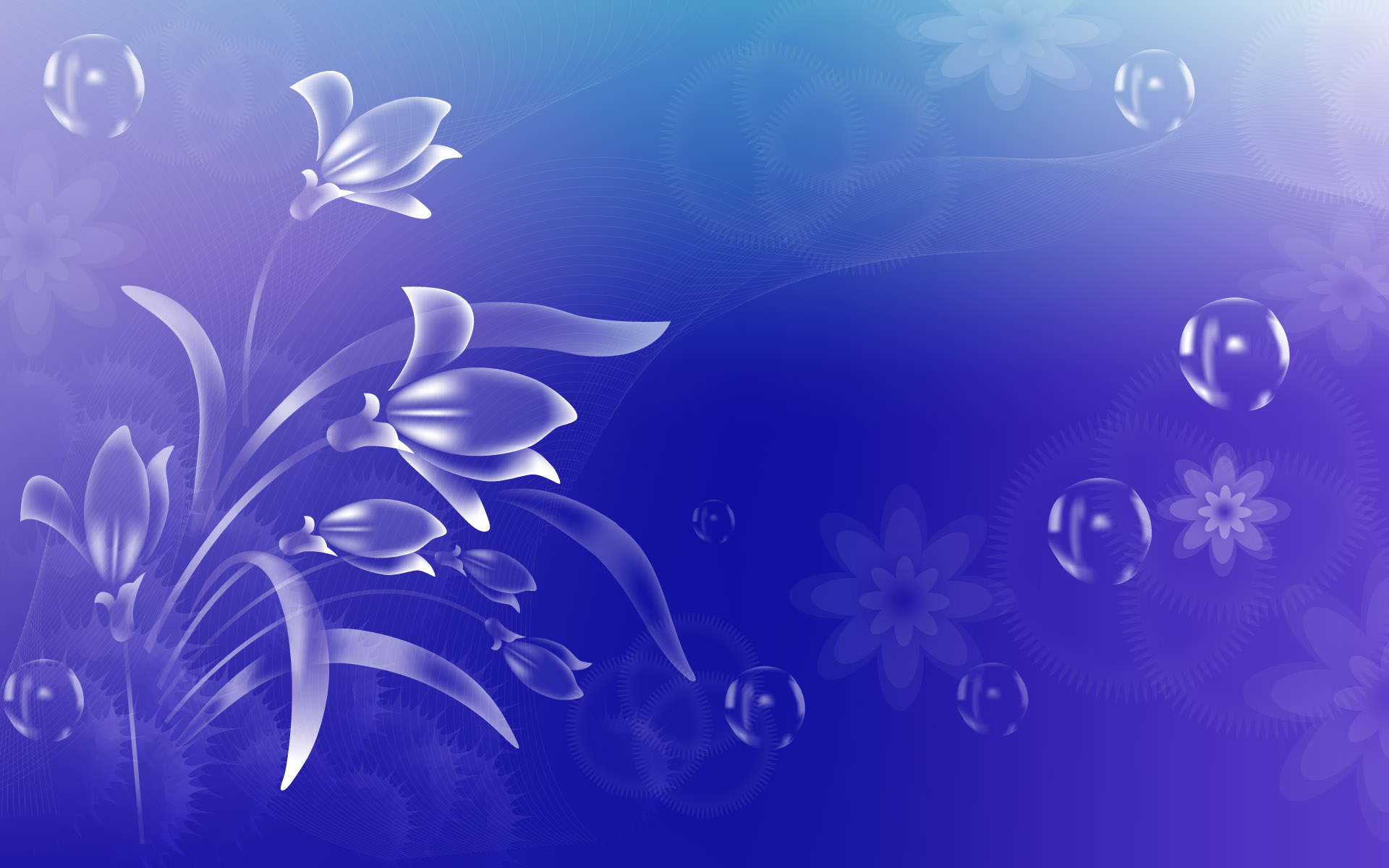 3GP
3GP (3rd Generation Partnership, en español Asociación de Tercera Generación), es un contenedor multimedia (o formato de archivos) usado por teléfonos móviles para almacenar información de multimedios (audio y video). Este formato de archivo es una versión simplificada del "ISO 14496-1 Media Format", que es similar al formato de Quicktime. 3GP guarda video como MPEG-4 o H.263. El audio es almacenado en los formatos AMR-NB o AAC-LC.

Reproducción
Este formato se puede reproducir desde los siguientes reproductores:
VLC media player
Totem
Media Player Classic
The KMPlayer
QuickTime
RealPlayer
JetAudio
GOM Player
Windows Media Player (A partir de la versión 12, incluida en Windows 7)
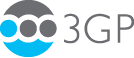 AVI
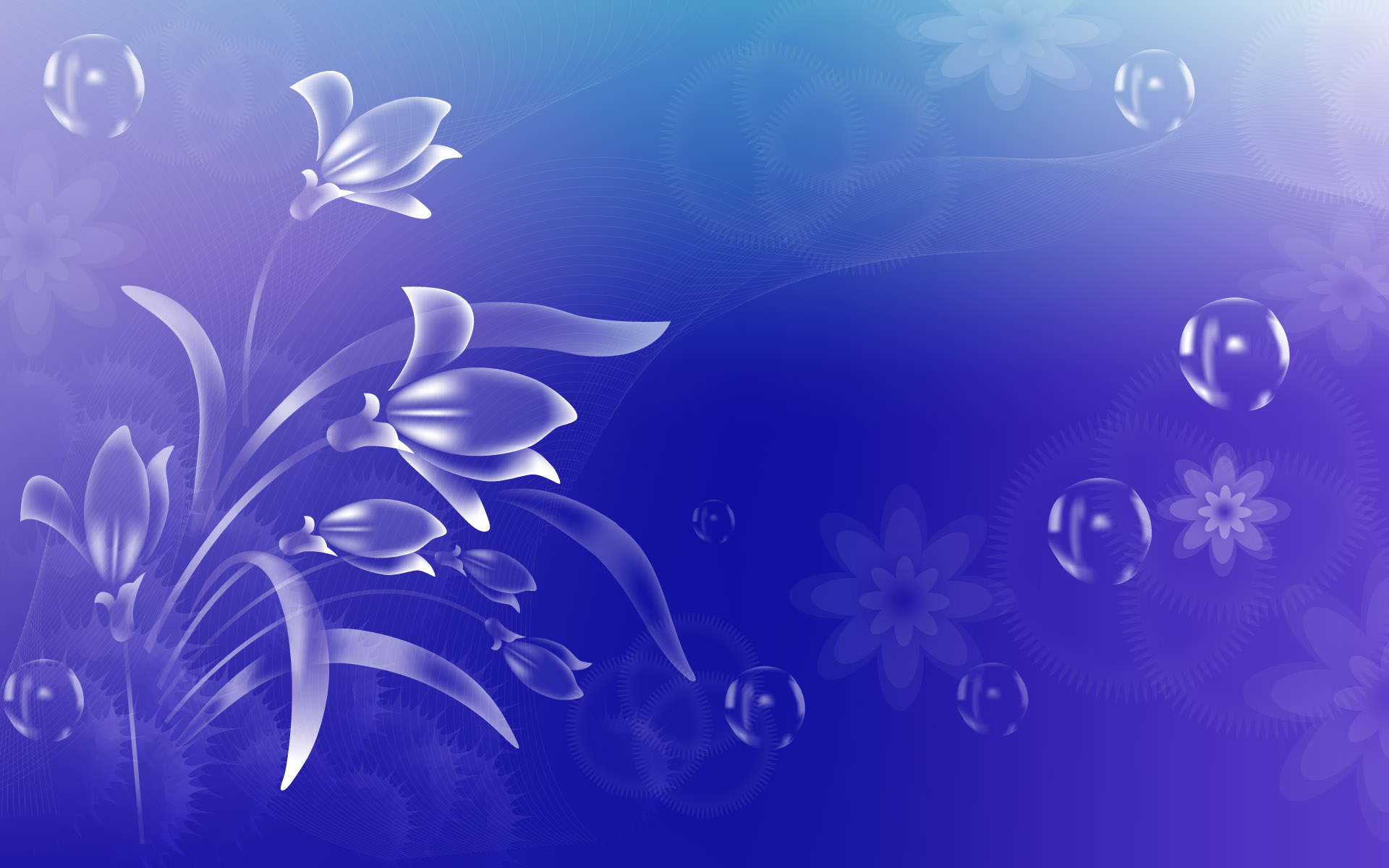 AVI (siglas en inglés de Audio Video Interleave) es un formato contenedor de audio y video lanzado por Microsoft en 1992.

Para reproducir un archivo AVI es necesario lo siguiente:
Un reproductor de video capaz de interpretar el formato AVI.
El códec de video para interpretar el flujo de video.
El códec de audio para interpretar el flujo de audio.
Los archivos de video estan grabados en formato .avi (Video for Windows), para poder verlos se necesita el Media player (incluido dentro de Windows) o el ActiveMovie. Además algunos pueden estar comprimidos con PKZIP (para reducir su tamaño). Para poder descomprimirlos se necesita utilitarios de descompresión como el PKUNZIP o el WinZip. El visor de archivos .rm es el RealVideo.
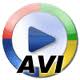 DIVX
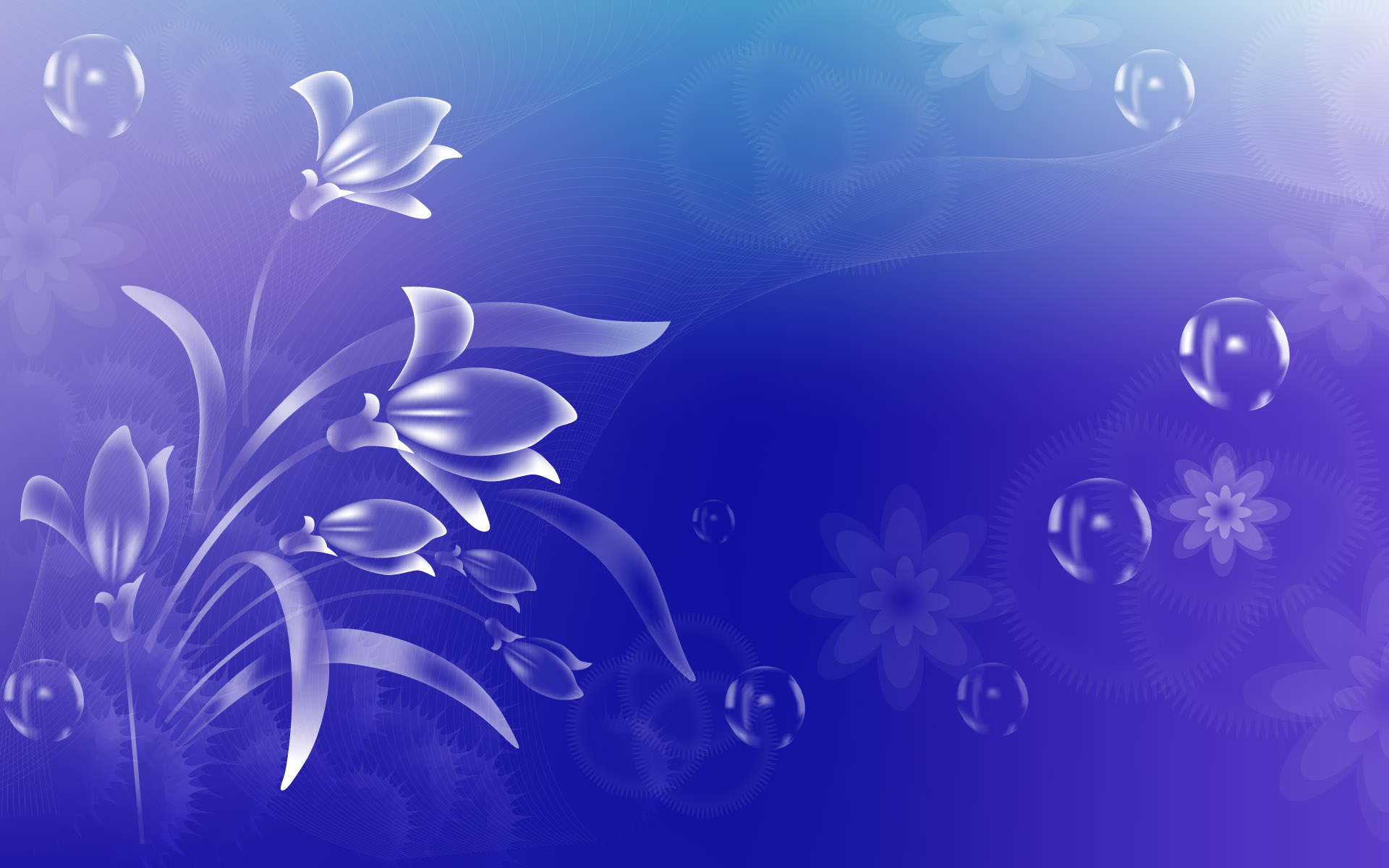 DIVX significa Digital Video Express.  Fue un sistema “pay-per-view” (pago por visión) de DVD de vídeo que se conseguía mediante un disco similar a un DVD y una conexión telefónica.
Técnicamente, DivX es un formato de vídeo que funciona sobre los sistemas operativos Windows, MacOS y GNU/Linux actuales y que, combinado con la compresión de audio MP3, consigue una alta calidad de imagen superior a la del VHS con un caudal inferior a 1 Mbit/s.

Para reproducir:
Se debe convertir el contenido de audio original en codificación Dolby AC3 a formato MP3 de un modo análogo al anterior.
Luego, se han mezclar ambas fuentes de información para producir un vídeo en formato AVI con una calidad notablemente superior a la del vídeo convencional.
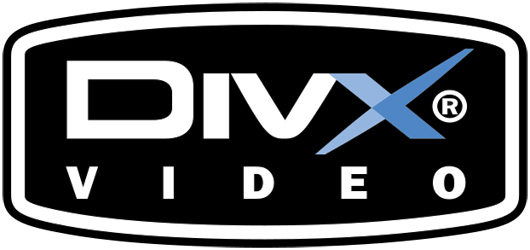 FLV
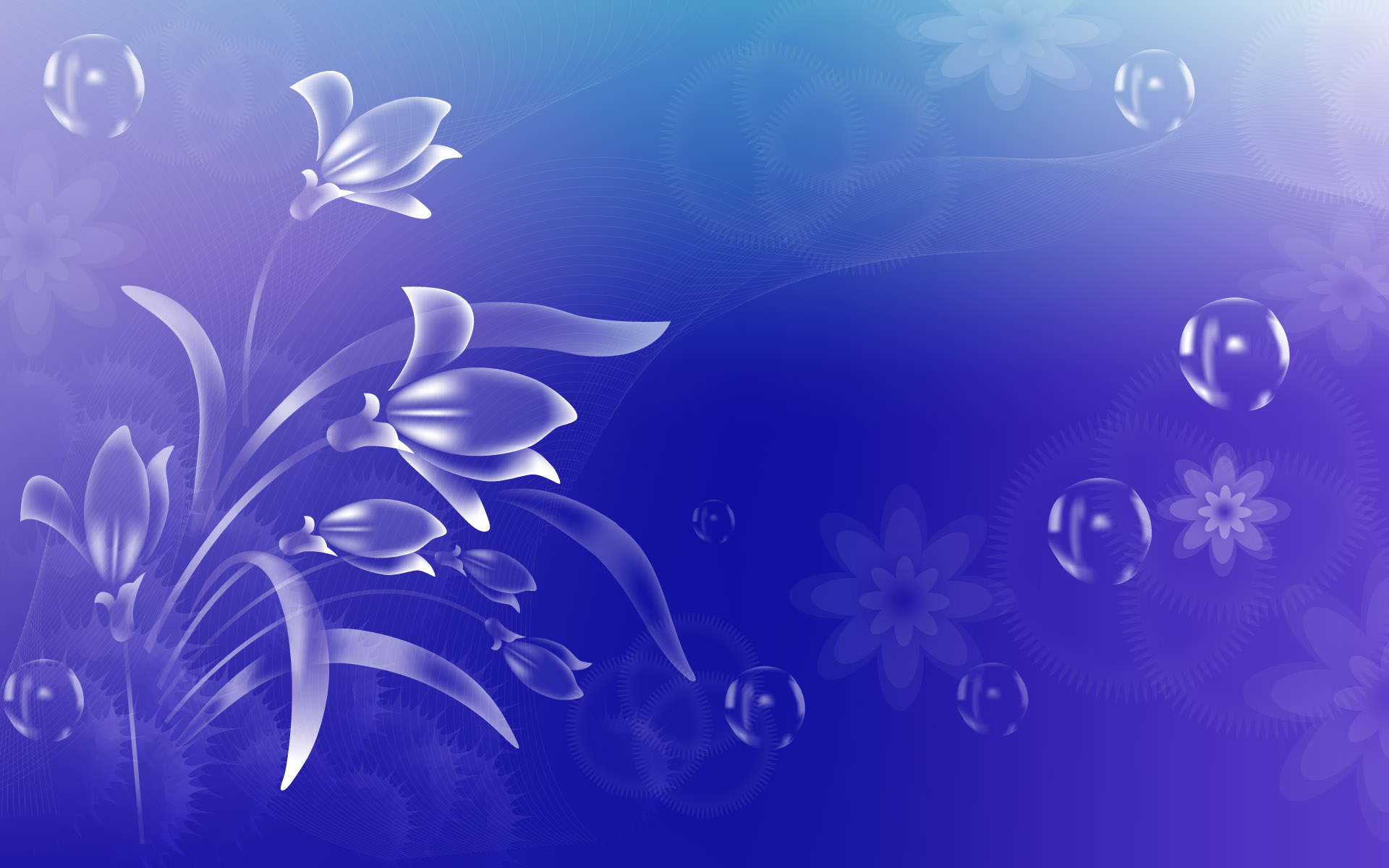 Flash Video (FLV) es un formato contenedor propietario usado para transmitir video por Internet usando Adobe Flash Player (anteriormente conocido como Macromedia Flash Player), desde la versión 6 a la 10. Los contenidos FLV pueden ser incrustados dentro de archivos SWF. Entre los sitios más notables que utilizan el formato FLV se encuentran YouTube, Google Video, Reuters.com, Yahoo! Video y MySpace.
Reproductores FLVActualmente existen muchos reproductores capaces de reproducir el formato FLV. Entre ellos se incluyen:
*Flash Video Player				 *VLC media player
*FLV Player				 *Xine
*BitComet FLV Player			*Winamp
*GOM Player				*SWF & FLV Player
*K-Lite Codec Pack				*JetAudio
*Mplayer					*Ashampoo Clipfinder 
*Perian					*JavaFX
*Kmplayer				
*Kaffeine
*RealPlayer
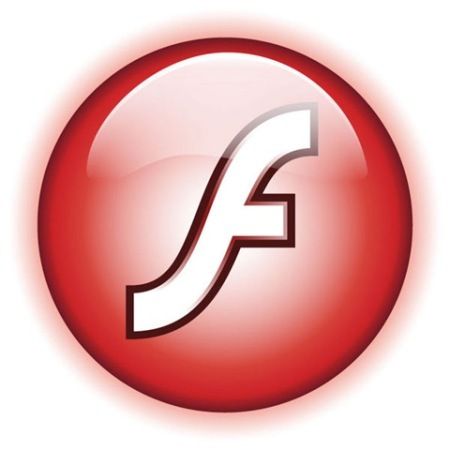 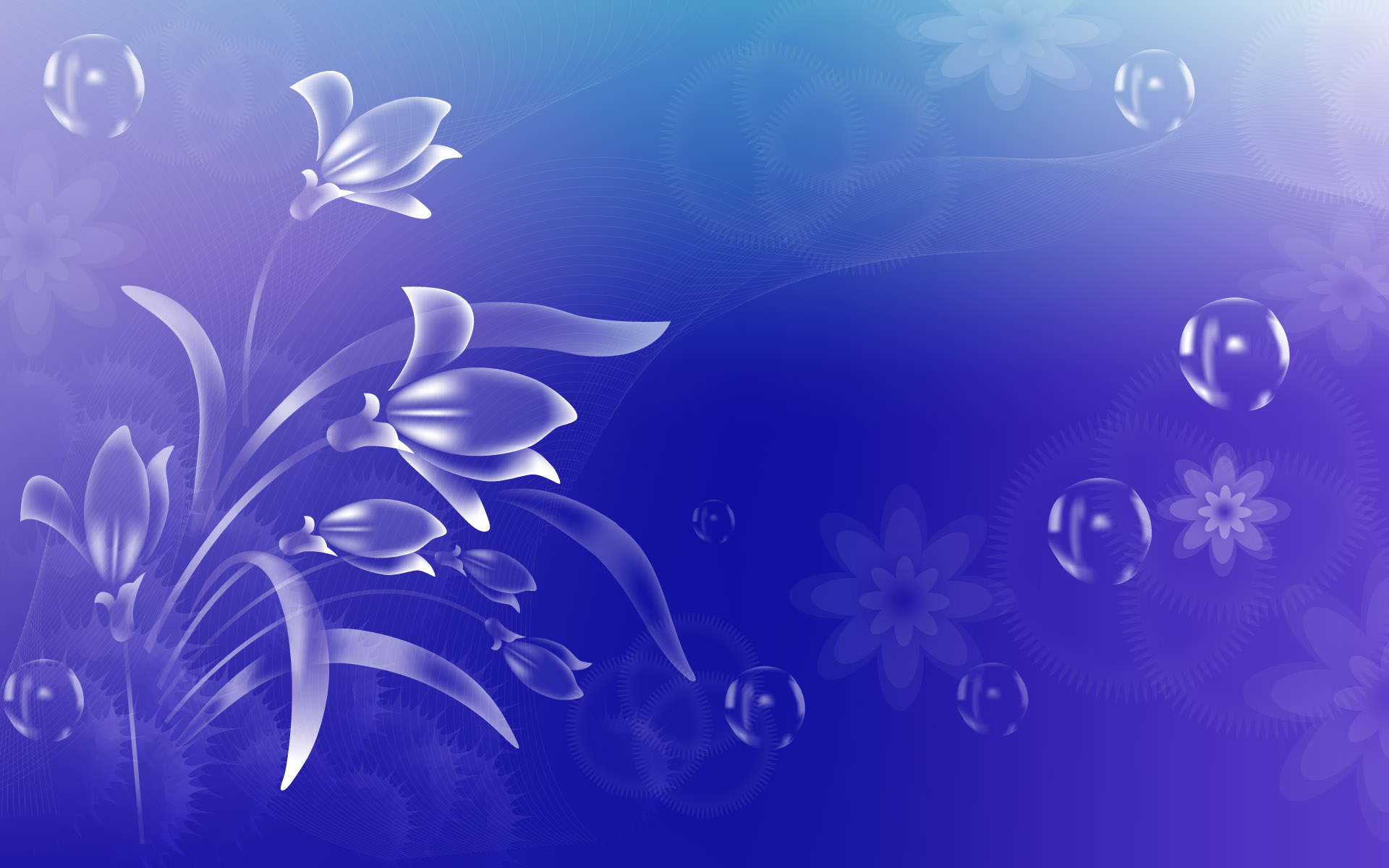 M4V
El M4V formato de archivo es un formato de archivo de vídeo desarrollado por Apple y está muy cerca del MP4 formato. Las diferencias son la opcional de Apple DRM protección de copia , y el tratamiento de AC3 ( Dolby Digital ) de audio que no está estandarizada para el contenedor MP4.
Apple utiliza los archivos de M4V para codificar series de televisión, películas y videos musicales en la tienda iTunes Store . El copyright de los archivos M4V pueden ser protegidos mediante el uso de Apple FairPlay DRM de protección de copia.

Para su reproducción:
Para reproducir un archivo protegido M4V, el equipo debe ser autorizado (con iTunes ) con la cuenta que se utilizó para comprar el video. Sin embargo, los archivos no protegidos M4V sin audio AC3 puede ser reconocido e interpretado por otros reproductores de vídeo al cambiar la extensión del archivo de. "M4v" a " . mp4 ". En QuickTime , vídeo M4V con FairPlay que se le atribuye es identificado como AVC0 Media.
Además de iTunes de Apple y Apple QuickTime Player, M4V archivos también se pueden abrir y jugó con Media Player Classic , RealPlayer , VLC Media Player , MPlayer , DivX Plus Player y Nero Showtime (incluido con Nero Multimedia Suite ).
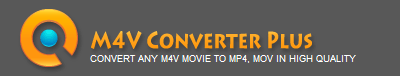 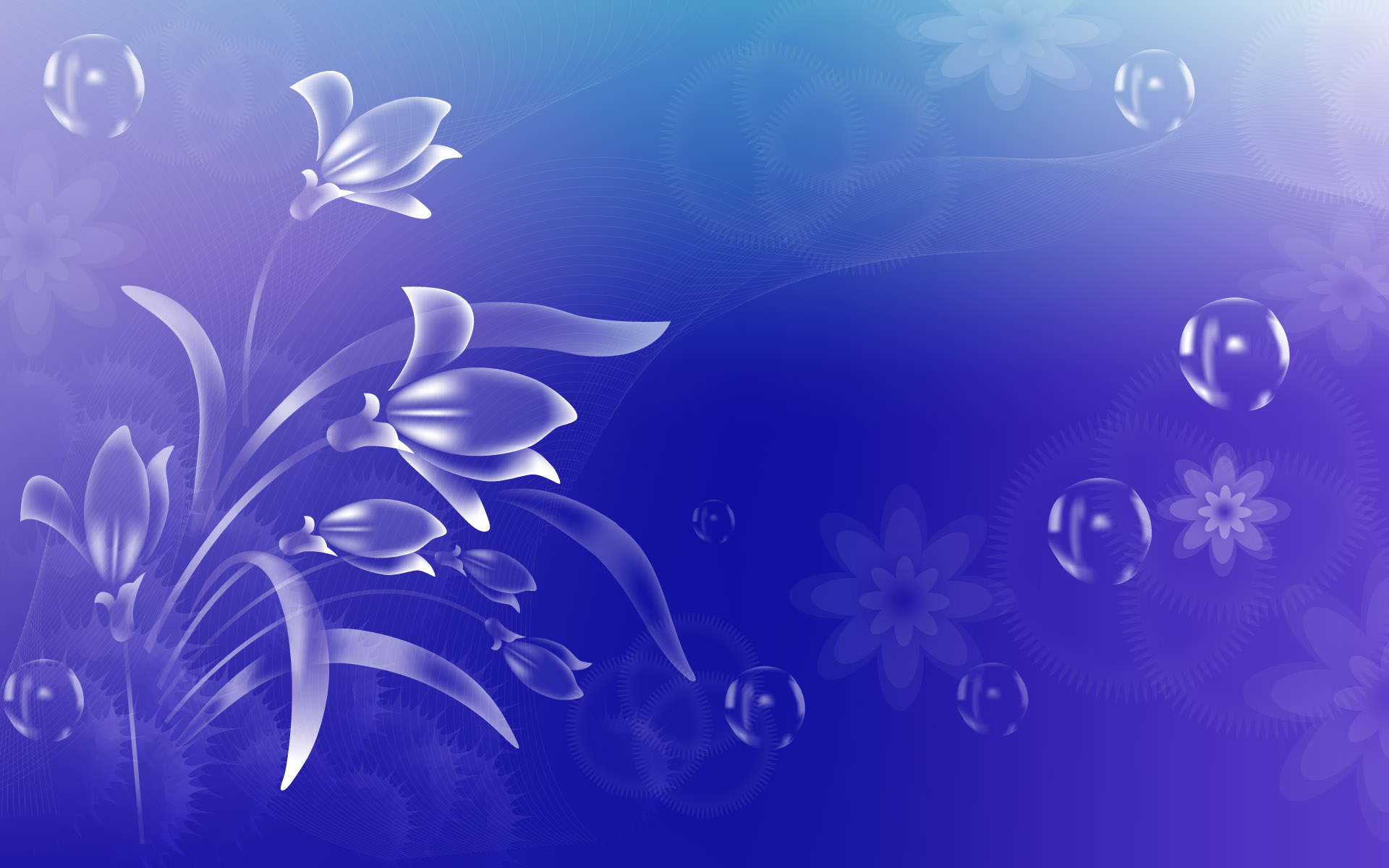 MKV
La extensión de archivo (*.mkv) pertenece a Matroska Audio/Video Stream File. La extensión (*.mkv) es un formato de video similar a *.AVI y *.MOV que soporta una variedad de tipos de compresión para videos y codecs de videos. La extensión (*.mkv) soporta los subtitulos SRT, SSA y USF. Programas de reproducción:• Windows Media Player con Matroska DirectShow playback pack.• Core Media Player con CDL plugin.• Arpa Kolla Player.• Matroska Splitter.
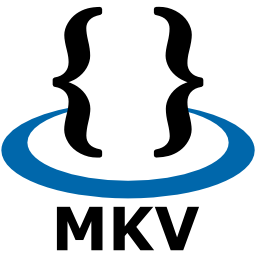 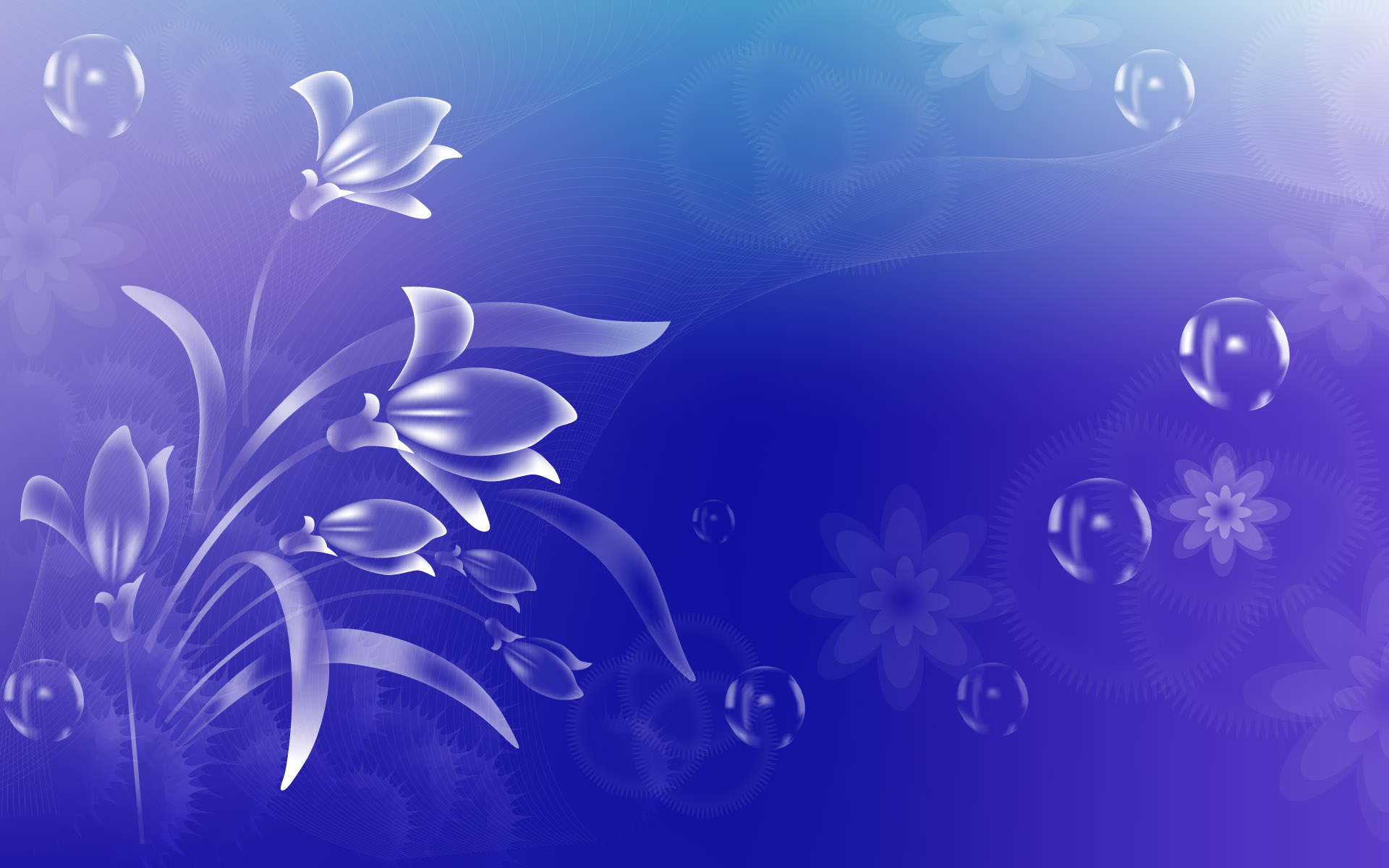 MOV
Mov (Mobile Online Video)es una instrucción en el lenguaje ensamblador de la mayoría de procesadores, cuyo propósito es la transferencia de datos entre registros de procesador o registro y memoria.
Adicionalmente mov también permite el uso de datos absolutos, como por ejemplo mover el número 10 a un registro del procesador.

Programa que lo reproduce:
Los archivos de video estan grabados en formato .mov (MOV), para poder verlos se necesita el Media player (incluido dentro de Windows) o el ActiveMovie. Además algunos pueden estar comprimidos con PKZIP (para reducir su tamaño). Para poder descomprimirlos se necesita utilitarios de descompresión como el PKUNZIP o el WinZip. El visor de archivos .rm es el RealVideo.
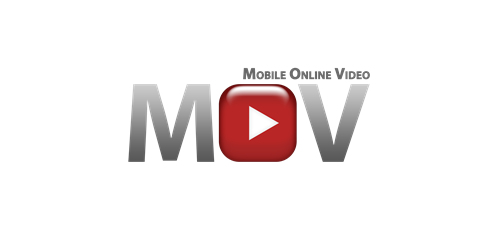 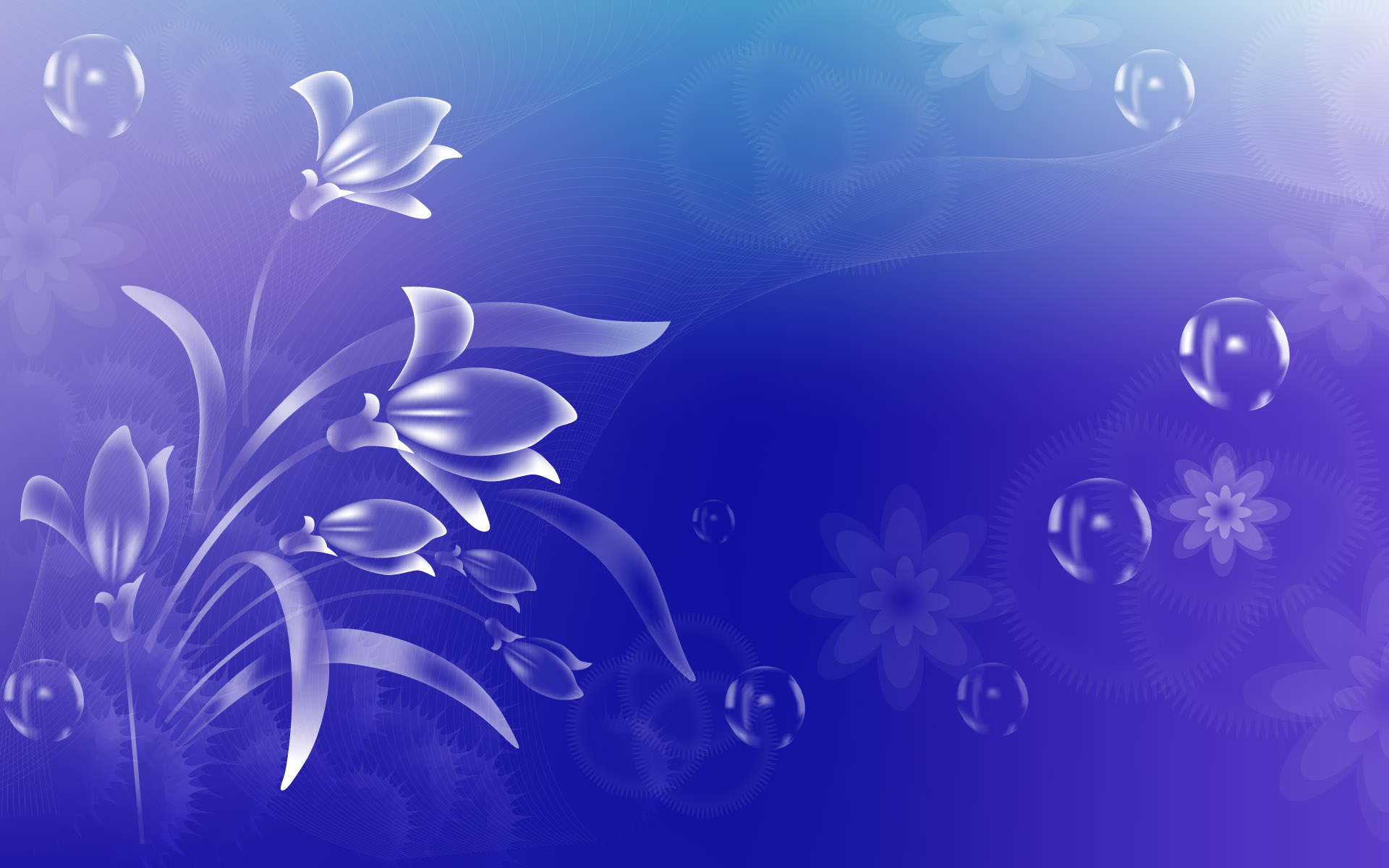 MP4
MPEG-4 Parte 14 (no confundir con reproductor MP4) es un formato contenedor especificado como parte del estándar IEC. Se utiliza para almacenar los formatos audiovisuales especificados por ISO/IEC y el grupo MPEG (Moving Picture Experts Group) al igual que otros formatos audiovisuales disponibles. Se utiliza típicamente para almacenar datos en archivos para ordenadores, para transmitir flujos audiovisuales y, probablemente, en muchas otras formas.

Programas que lo reproducen:
.mp4: extensión oficial para audio, vídeo y contenidos avanzados (ver más abajo)
.m4a: Sólo para archivos de audio; los archivos pueden ser renombrados como .mp4, si bien no todos los expertos recomiendan esto.
.m4p: FairPlay archivos protegidos
.m4v: sólo vídeo (algunas veces se utiliza para flujos mpeg-4 de vídeo no especificados en la definición del formato)
.3gp, .3g2: utilizados por la telefonía móvil 3G, también puede almacenar contenido no directamente especificados en la definición de .mp4 (H.263, AMR, TX3G)
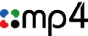 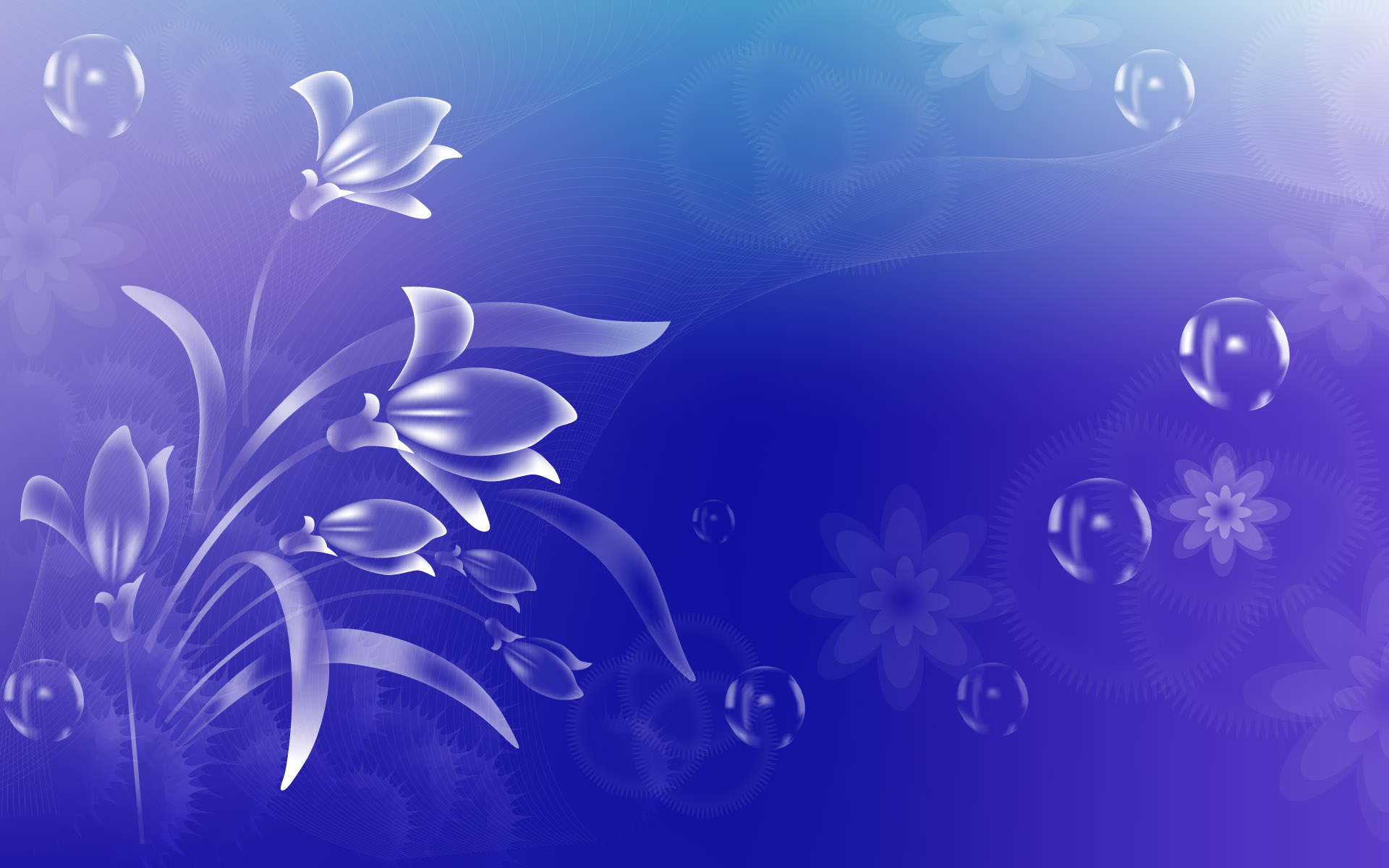 MPG
MPEG-1 es el nombre de un grupo de estándares de codificación de audio y vídeo normalizados por el grupo MPEG (Moving Pictures Experts Group). MPEG-1 vídeo se utiliza en el formato Video CD. La calidad de salida con la tasa de compresión usual usada en VCD es similar a la de un cassette vídeo VHS doméstico. Para el audio, el grupo MPEG definió el MPEG-1 audio layer 3 más conocido como MP3.

Para reproducir:
Los archivos de video estan grabados en formato .mpg (MPEG), para poder verlos se necesita el Media player (incluido dentro de Windows) o el ActiveMovie. Además algunos pueden estar comprimidos con PKZIP (para reducir su tamaño). Para poder descomprimirlos se necesita utilitarios de descompresión como el PKUNZIP o el WinZip. El visor de archivos .rm es el RealVideo.
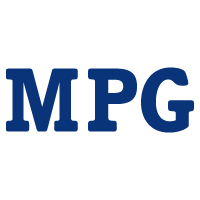 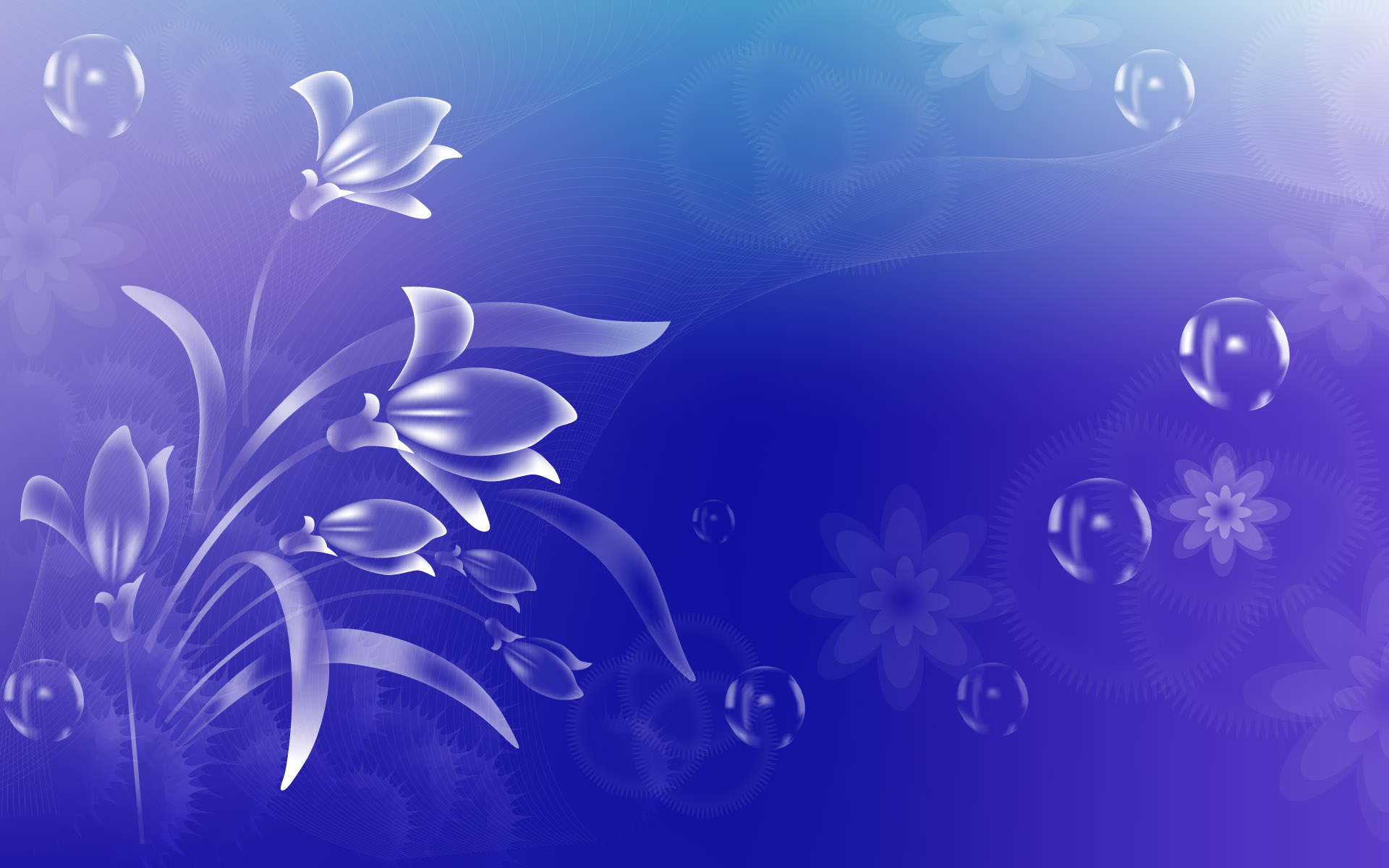 OGM
OGM siglas de Ogg Media, es un Contenedor Multimedia (no un códec) cuya función es contener el audio (normalmente en formato Vorbis), el vídeo (normalmente DivX o Xvid) y subtítulos. Fue desarrollado por Tobias Waldvogel debido a que él quería usar el formato de audio "Ogg Vorbis" junto con vídeo MPEG-4 en un AVI, pero era prácticamente imposible obtener sincronización debido a la arquitectura del AVI, por lo que en vez de insertar el audio Vorbis en un AVI, decidió insertar el vídeo en un Ogg modificado y así surgió el OGM.

Para reproducir:
Se deben tener instalados los codecs correspondientes de audio y video
Normalmente se necesitan los últimos codecs Xvid , Divx y Ogg Vorbis .También se puede bajar el Videolan que incluye sus propios codecs y no debería dar problemas , además de que un archivo *.ogm suele incorporar dos o más audios y a veces hasta subtítulos , para lo cual necesitarás un reproductor que te permita seleccionar el audio y si los hubiese y te interesase los subtítulos , como el Videolan.
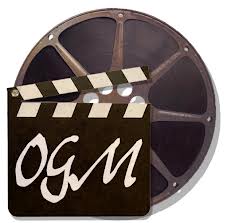 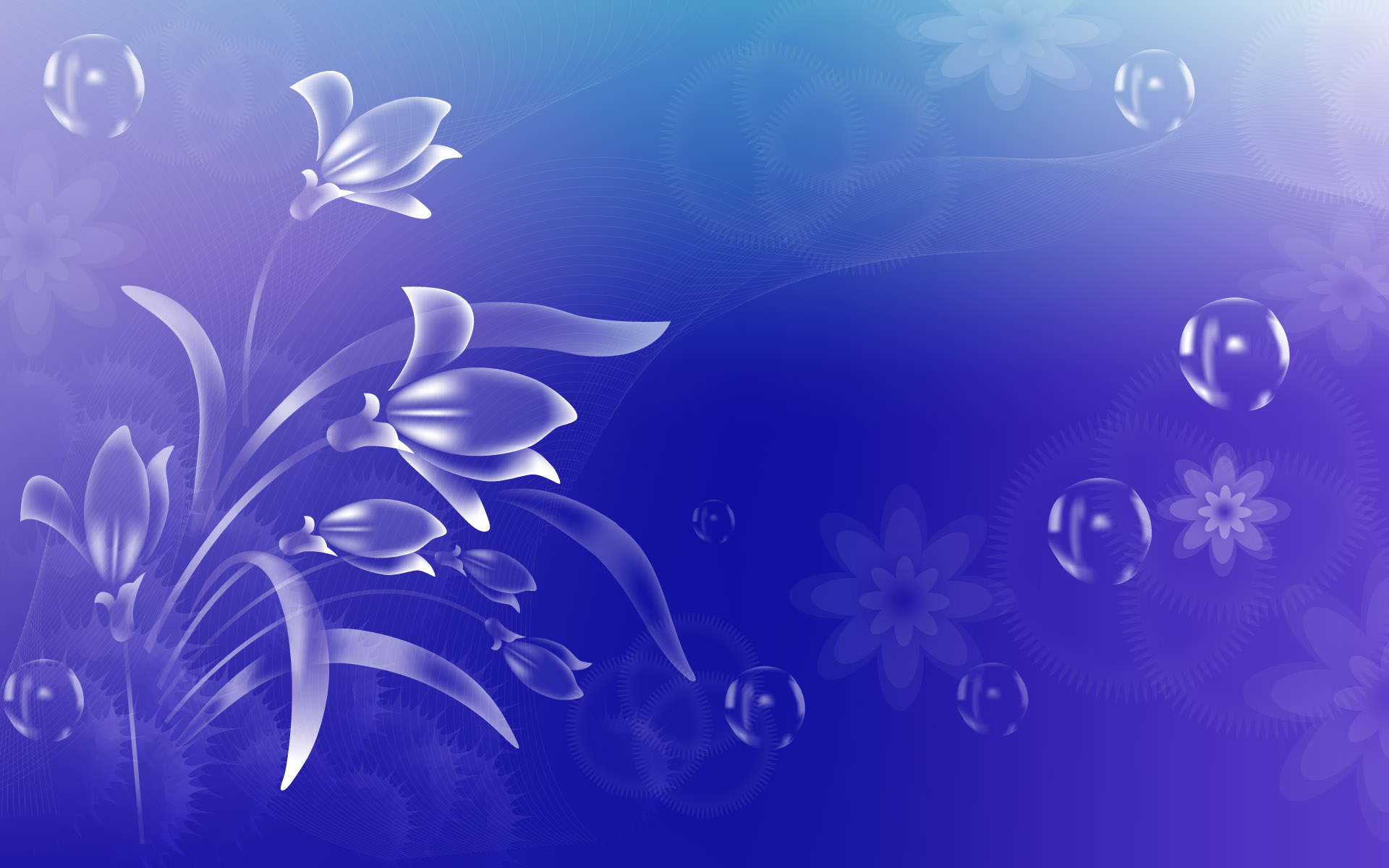 RM
El formato *.rm es un formato de video creado por la empresa real media, que se ocupa mayormente en video streaming, es decir para sitios de internet, la diferencia contra otros tipos de archivos, es que el formato rm, tiene un menor espacio.

Para reproducirlo:
Los archivos de video están grabados en formato .rm (RealVideo), para poder verlos se necesita el Media player (incluido dentro de Windows) o el ActiveMovie. Además algunos pueden estar comprimidos con PKZIP (para reducir su tamaño). Para poder descomprimirlos se necesita utilitarios de descompresión como el PKUNZIP o el WinZip. El visor de archivos .rm es el RealVideo.
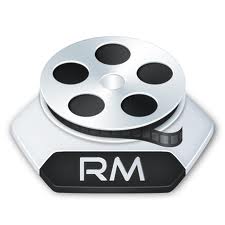 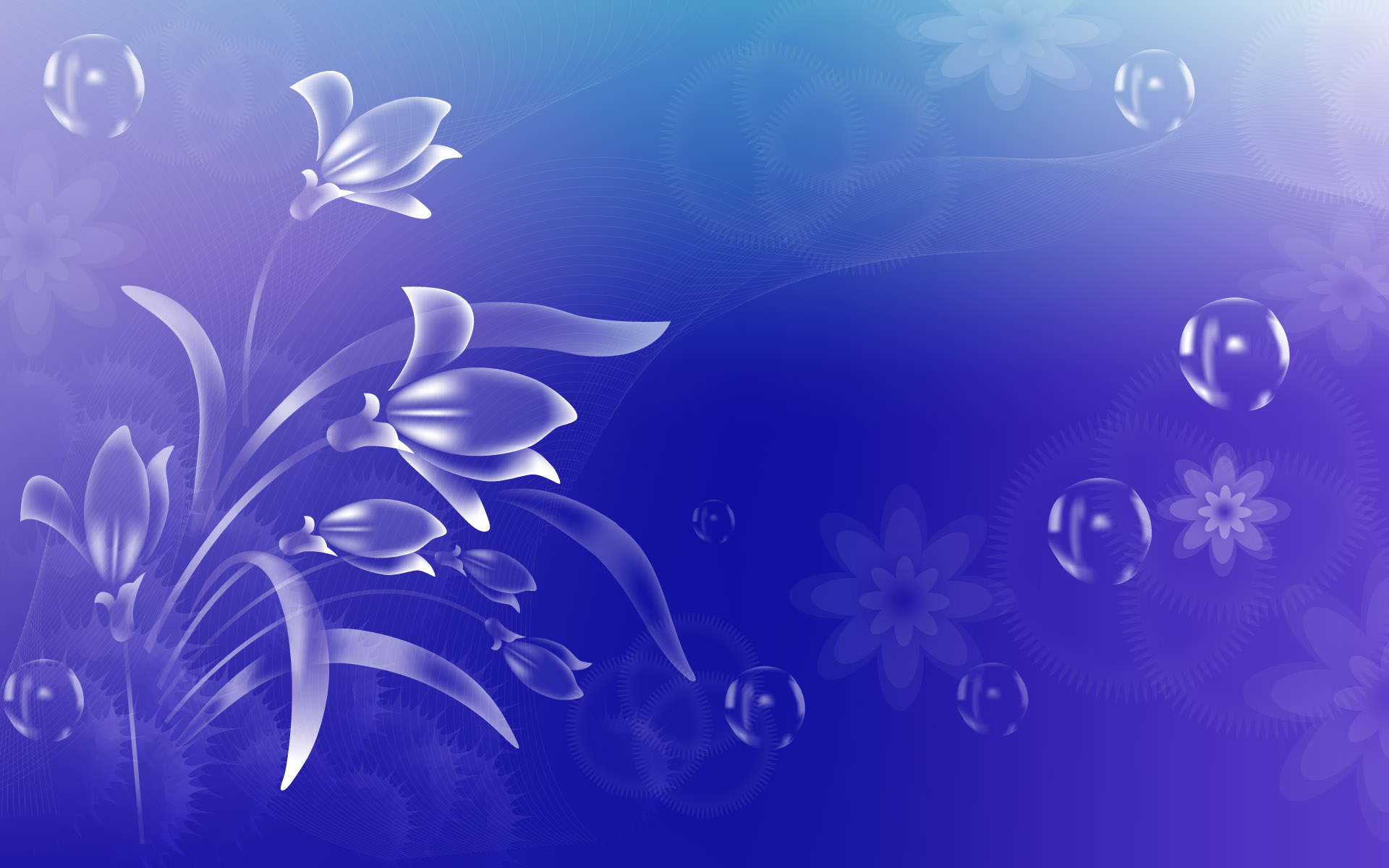 VOB
VOB (DVD-Video Object o Versioned Object Base) es un tipo de fichero contenido en los DVD-Video. Incluye el video, audio, subtítulos y menús en forma de stream.
Los ficheros VOB están codificados normalmente siguiendo el estándar MPEG-2. Si cambiamos la extensión de .vob a .mpg o .mpeg, el fichero es legible y continúa teniendo toda la información, aunque algunos visualizadores no soportan las pistas de subtítulos.
Para grabar los ficheros VOB en un disco DVD±R, son necesarios además otros ficheros DVD-Video, por ejemplo los IFO y BUP.

Los archivos que los reproducen son:
Archivos que acompañan a las películas en formato DVD. Tienes Power DVD y montones de reproductores de DVD.
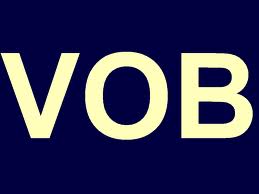 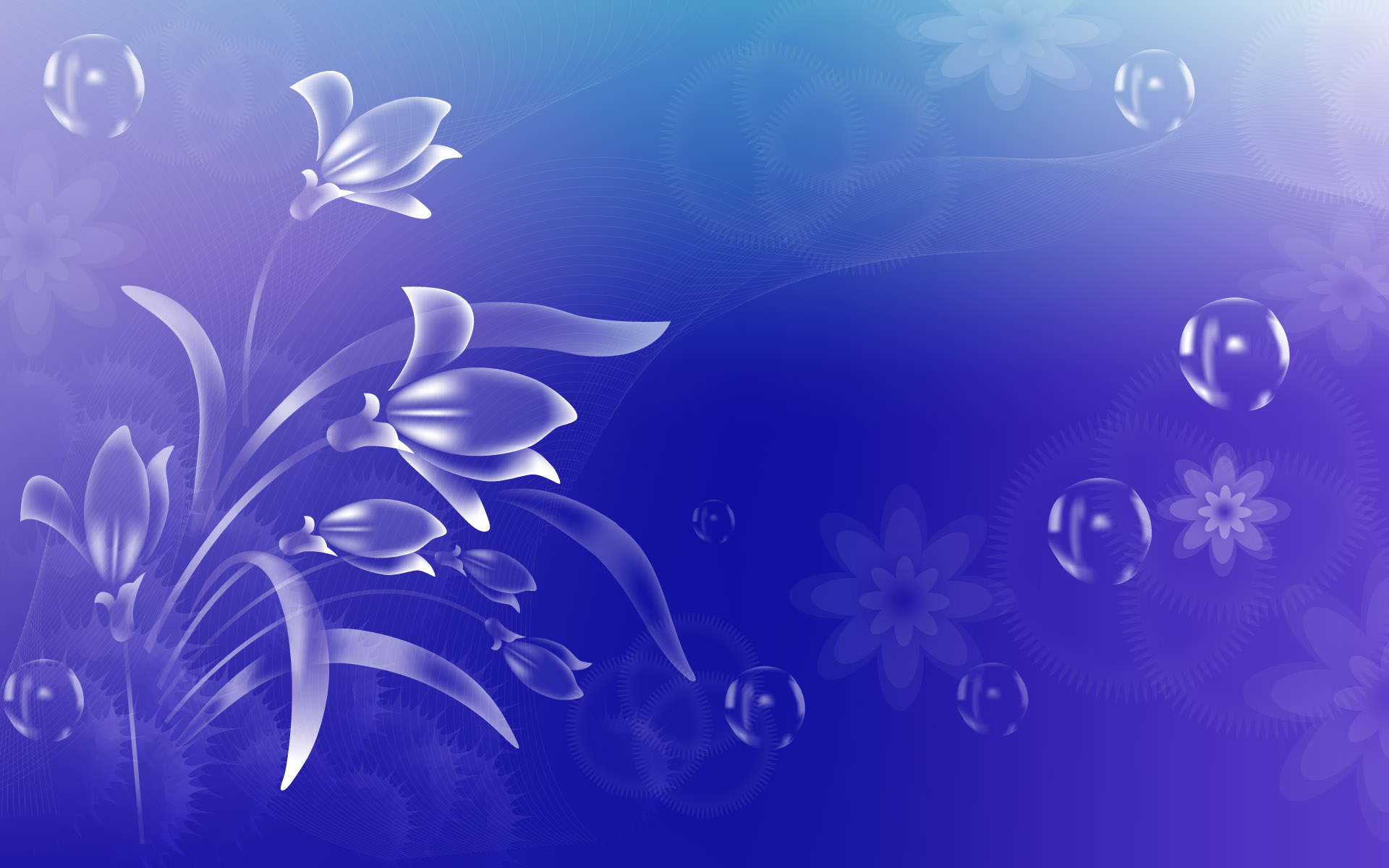 WMV
Windows Media Video (WMV) es un nombre genérico que se da al conjunto de algoritmos de compresión ubicados en el set propietario de tecnologías de vídeo desarrolladas por Microsoft, que forma parte del framework Windows Media.
WMV no se construye sólo con tecnología interna de Microsoft. Desde la versión 7 (WMV1), Microsoft ha utilizado su propia versión no estandarizada de MPEG-4. El vídeo a menudo se combina con sonido en formato Windows Media Audio.

Programas que lo reproducen:
El formato WMV es reproducido por una amplia gama de reproductores, como BS.Player, MPlayer o Windows Media Player, el último sólo disponible en plataformas Windows y Macintosh (sin compatibilidad completa). En el caso de reproductores ajenos a Microsoft, como por ejemplo el citado MPlayer, es frecuente utilizar una implementación alternativa de los formatos, como por ejemplo la de FFmpeg.
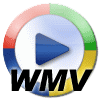